Water Availability During the Drought
David R. MaidmentCenter for Research in Water ResourcesUniversity of Texas at Austin
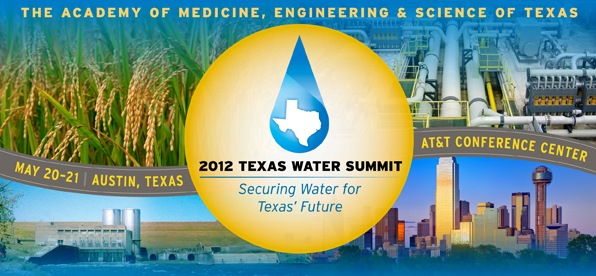 Water Availability during the Drought
Drought Technology Steering Committee
Water balance of Texas
Drought in West Texas
Texas water and climate model
Water Availability during the Drought
Drought Technology Steering Committee
Water balance of Texas
Drought in West Texas
Texas water and climate model
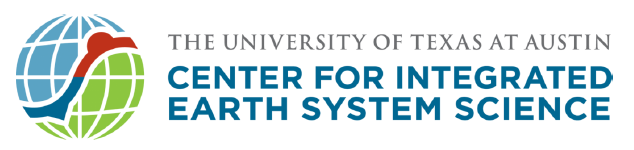 Drought Forum, Feb 13, 2012
State water agencies and academic speakers
Formed a Drought Technology Steering Committee to continue dialog
TWDB, TCEQ, TPWD, TDEM
UT Austin, TAMU – College Station, Texas Tech
Acknowledgements: Brenner Brown, Kathy Alexander, David Bradsby, Mike Bewley, Byron Tapley, Himanshu Save, Gordon Wells, Teresa Howard, Johnnie Sullivan, Zong-Liang Yang, Xitian Cai, Jay Banner, Eric James, Charlie Kreitler, Cedric David, Dharhas Pothina
http://www.texasdroughtinfo.org
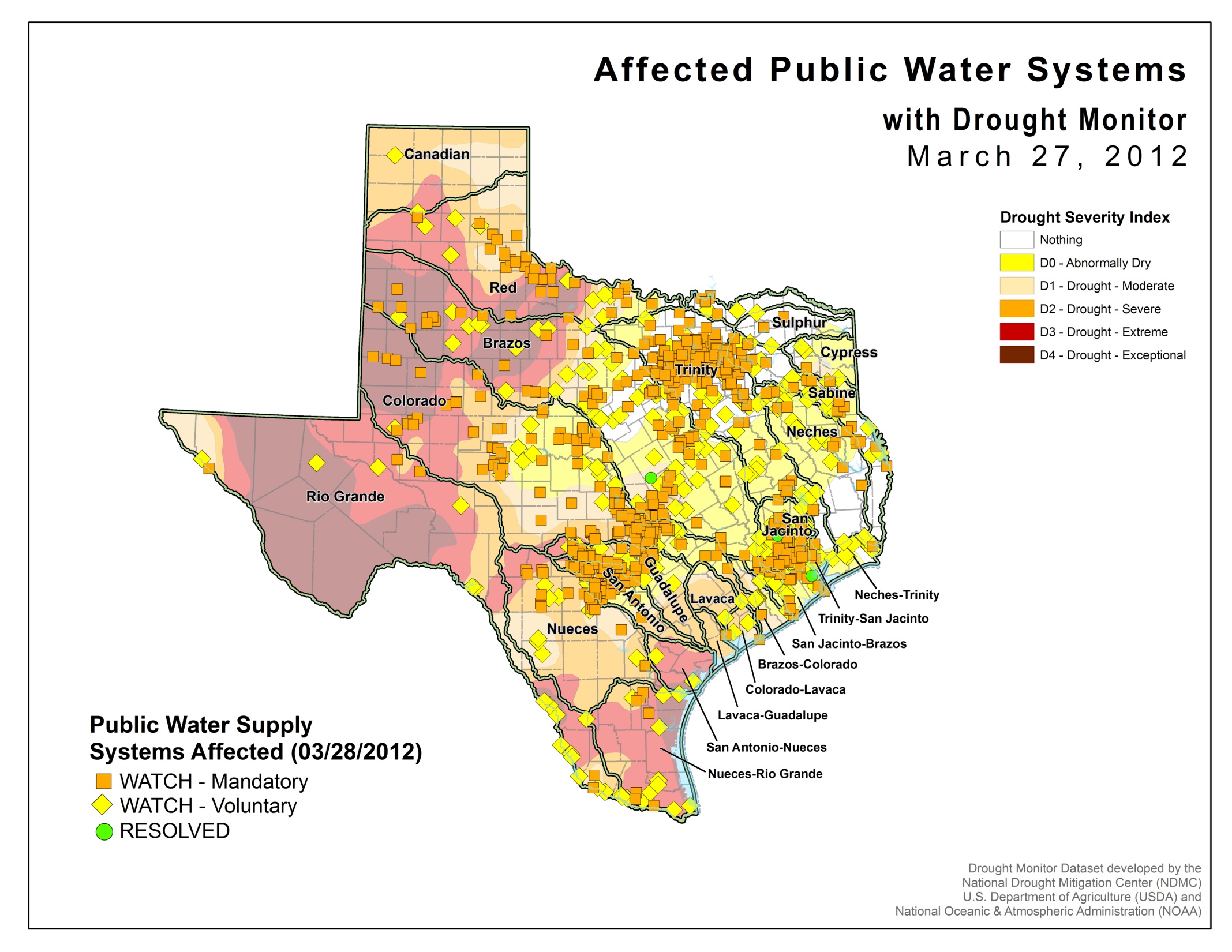 About 1000 water systems
600 Groundwater
400 Surface water
Water and Electric Power Generation
Water flow, level and temperature issues
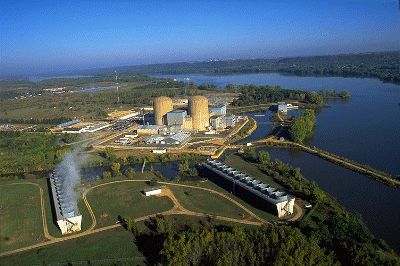 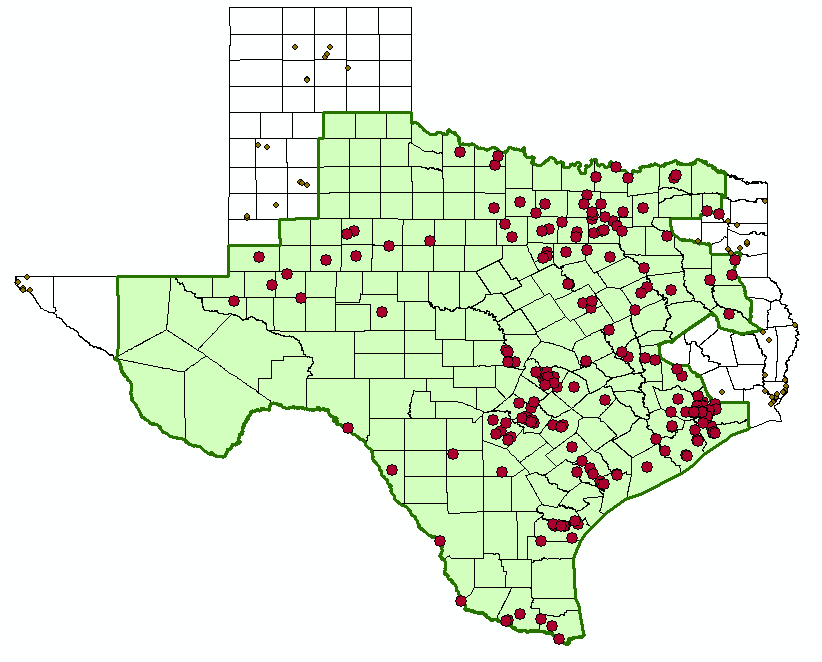 ERCOT Power Pool
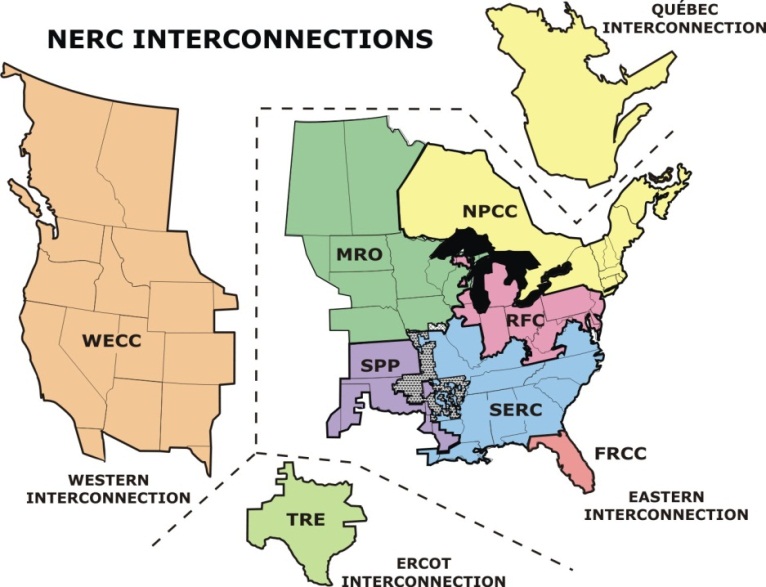 Impact on Agriculture
Pasture in Burleson County
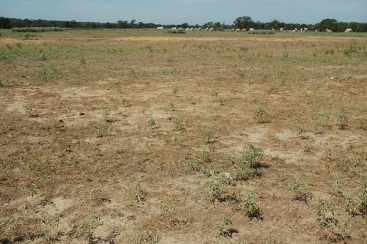 Source: Texas Agrilife
Normalized Difference Vegetation Index (NDVI)
A measure (0-1) of the greenness of the land surface derived from remote sensing
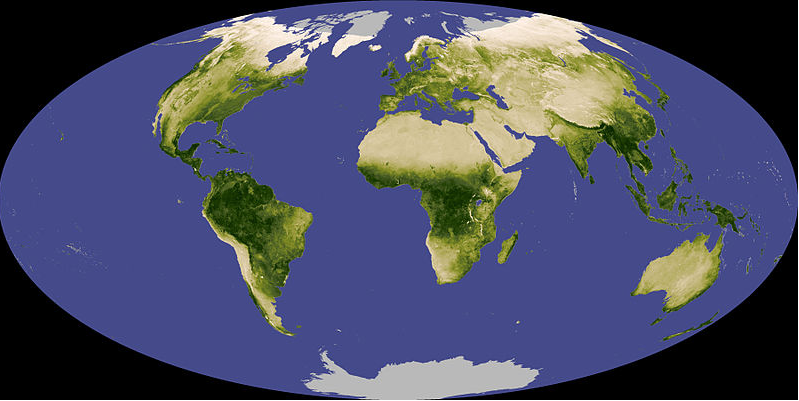 Vegetative vigor is limited by soil moisture
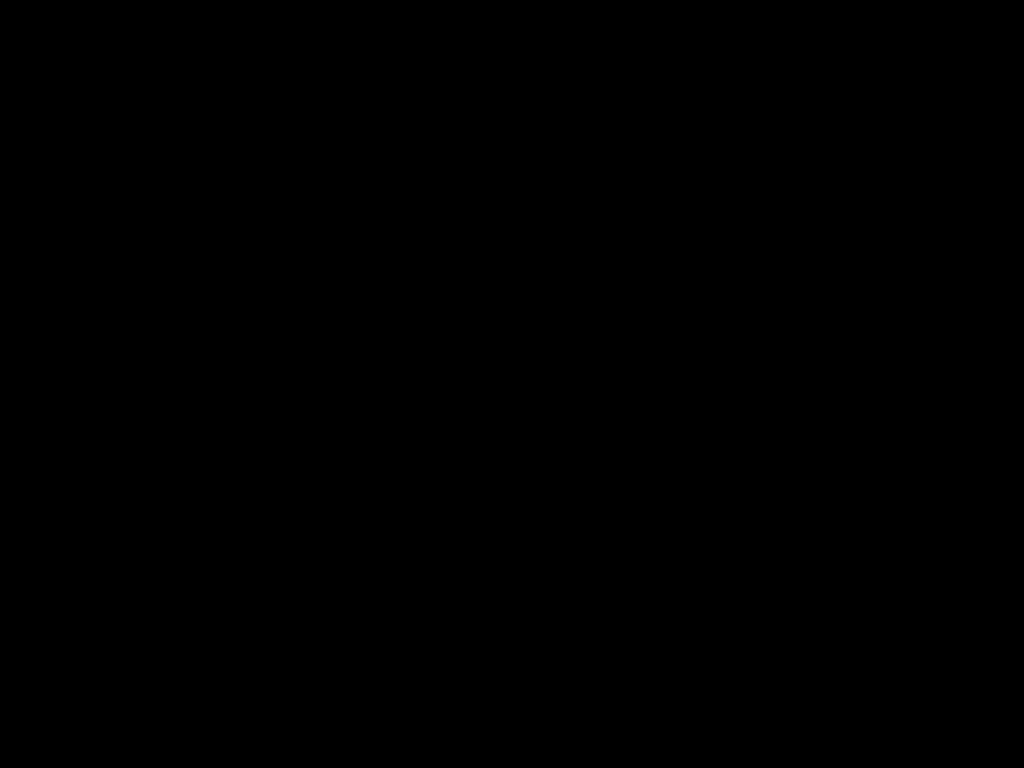 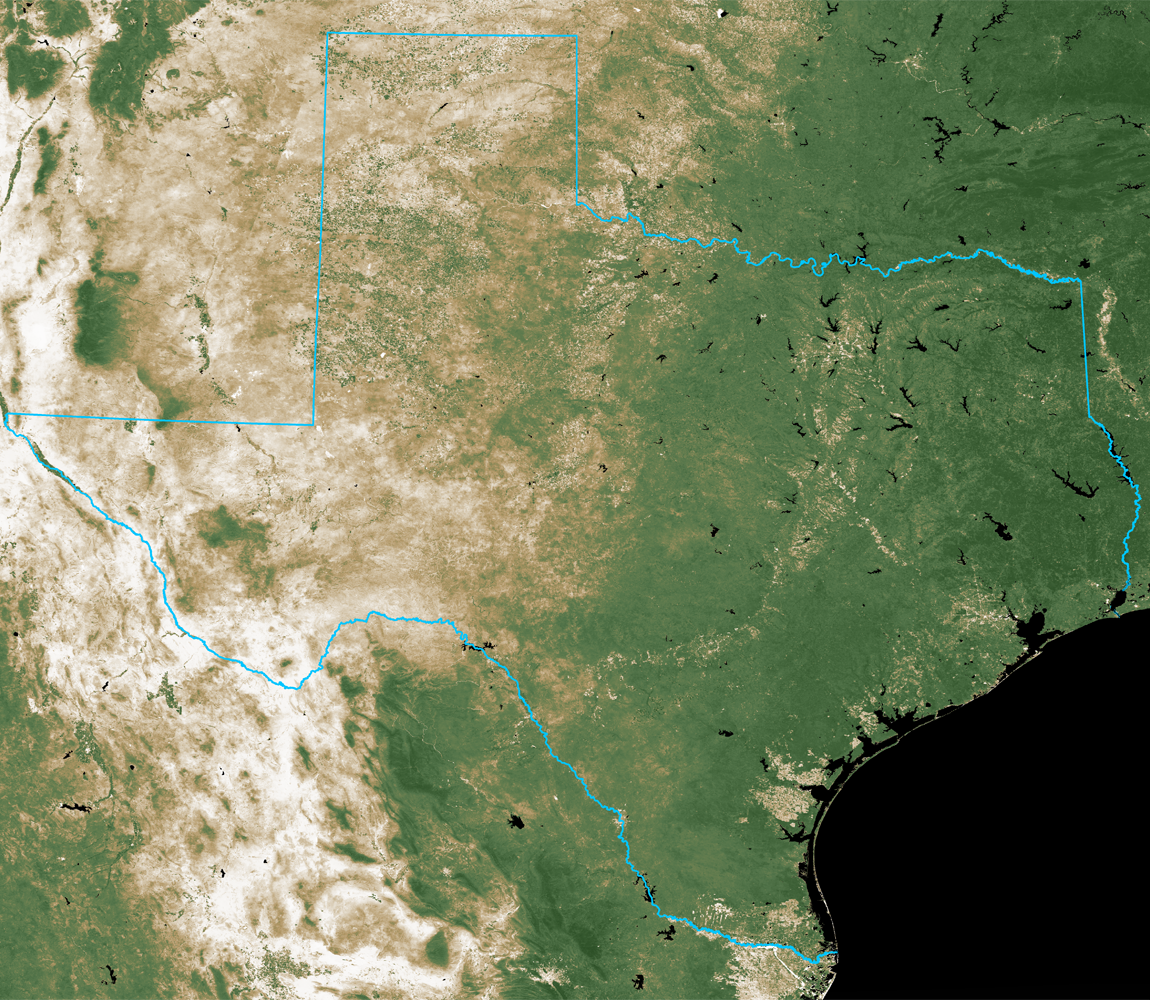 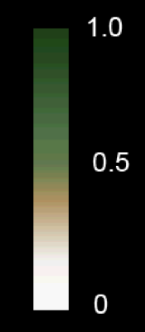 Normalized Difference
Vegetation Index

September 30, 2010

Source:  16-day cycle MODIS
UT Center for Space Research
NDVI on September 30, 2010
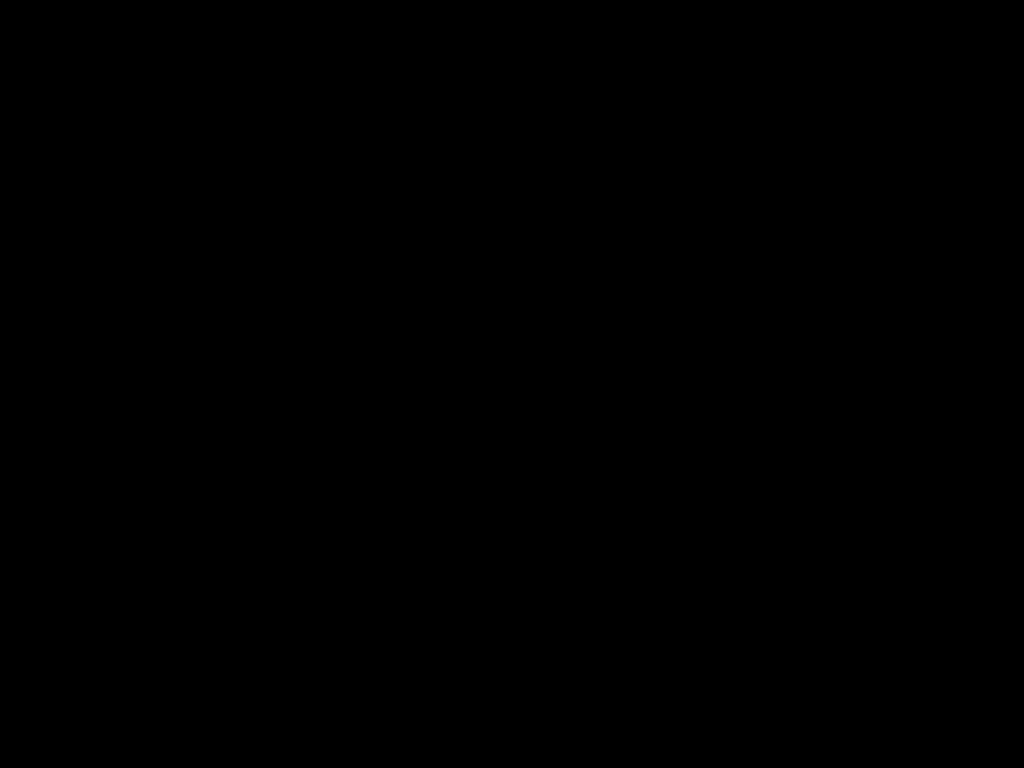 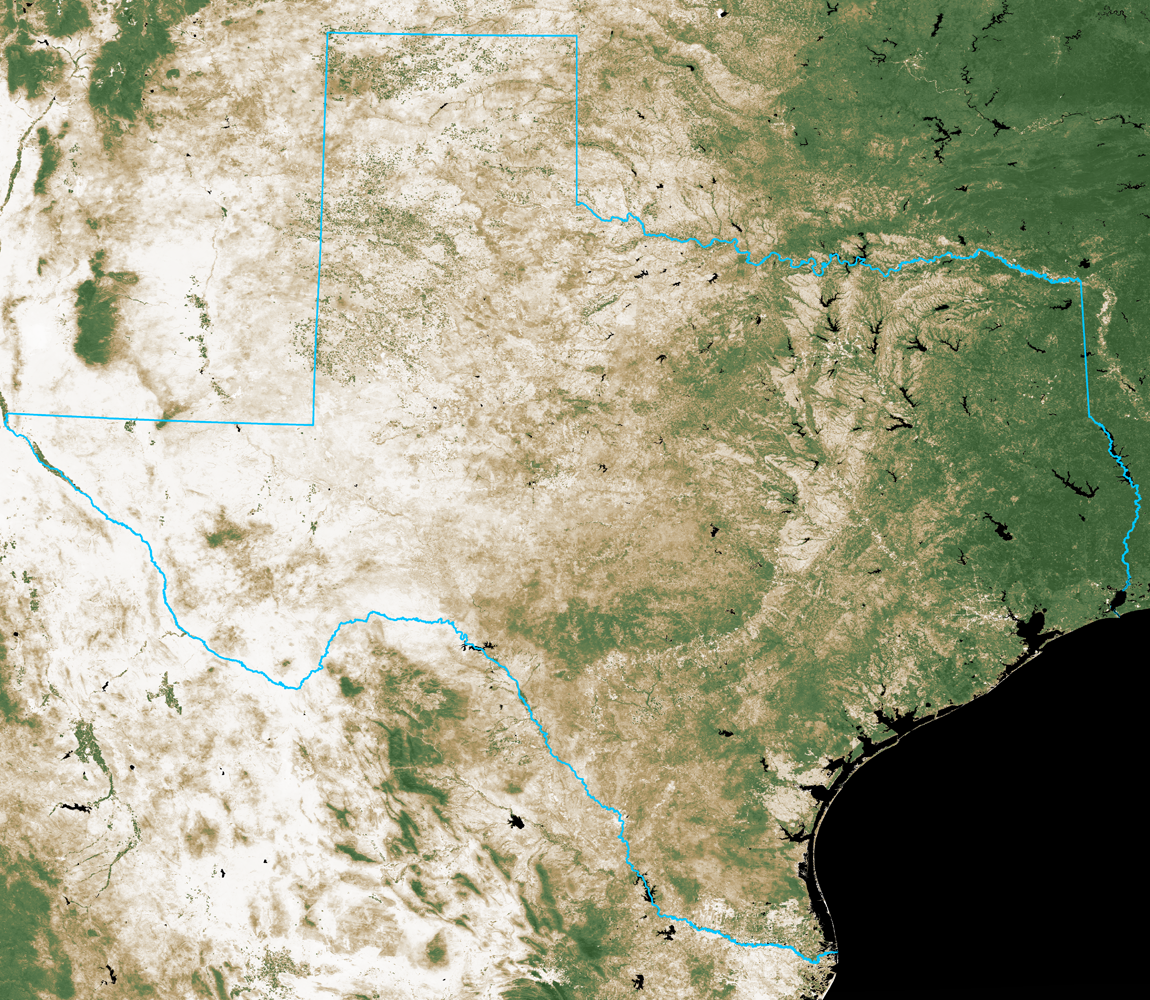 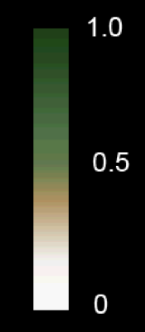 Normalized Difference
Vegetation Index

September 30, 2011

Source:  16-day cycle MODIS
UT Center for Space Research
NDVI on September 30, 2011
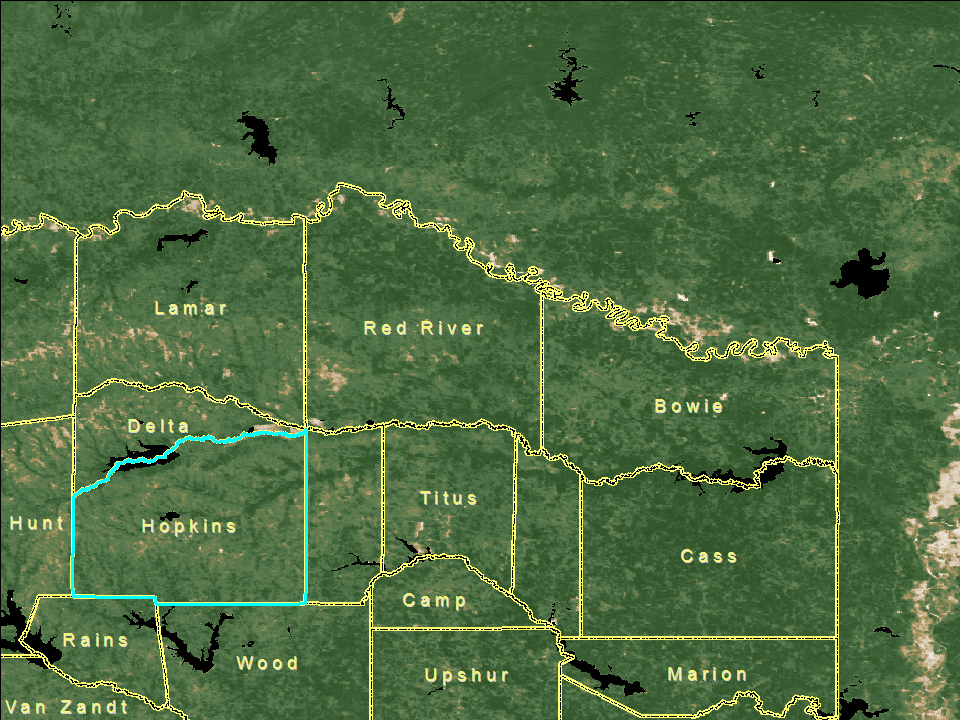 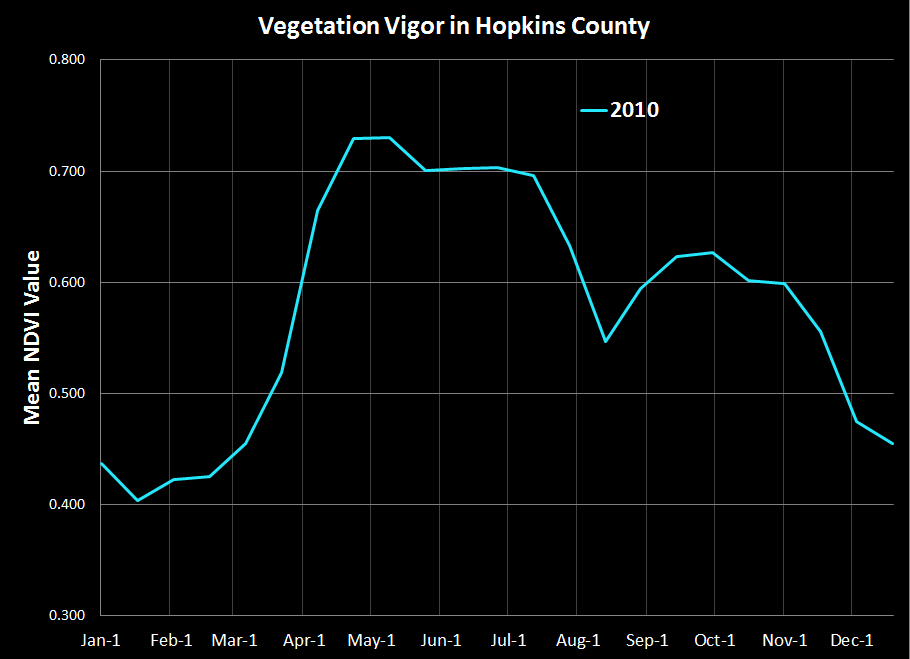 September 30
2010
September 30
2010
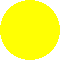 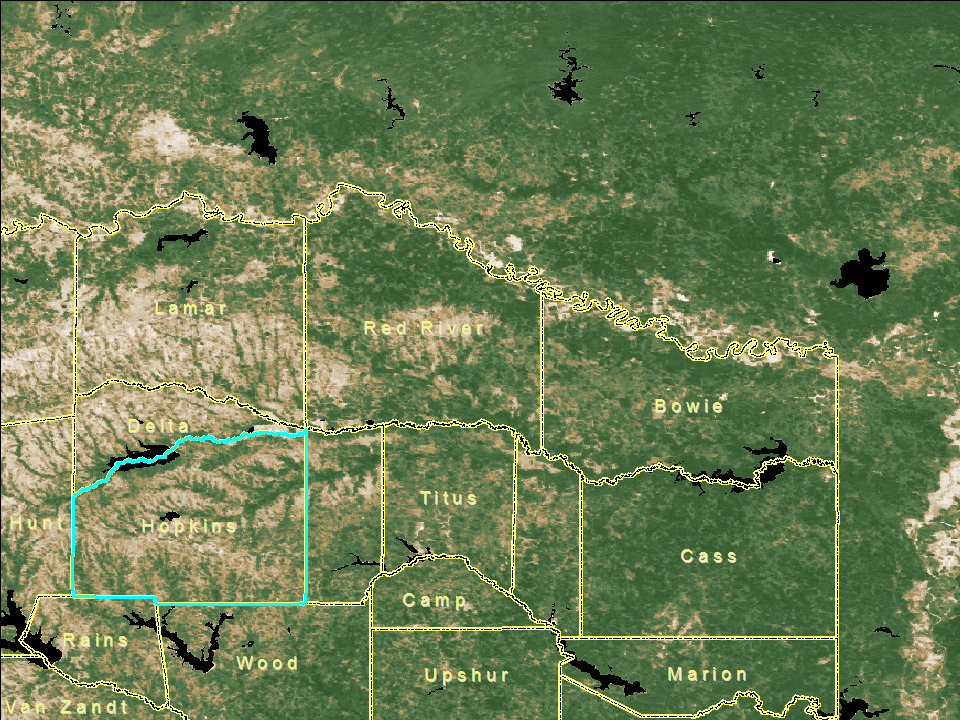 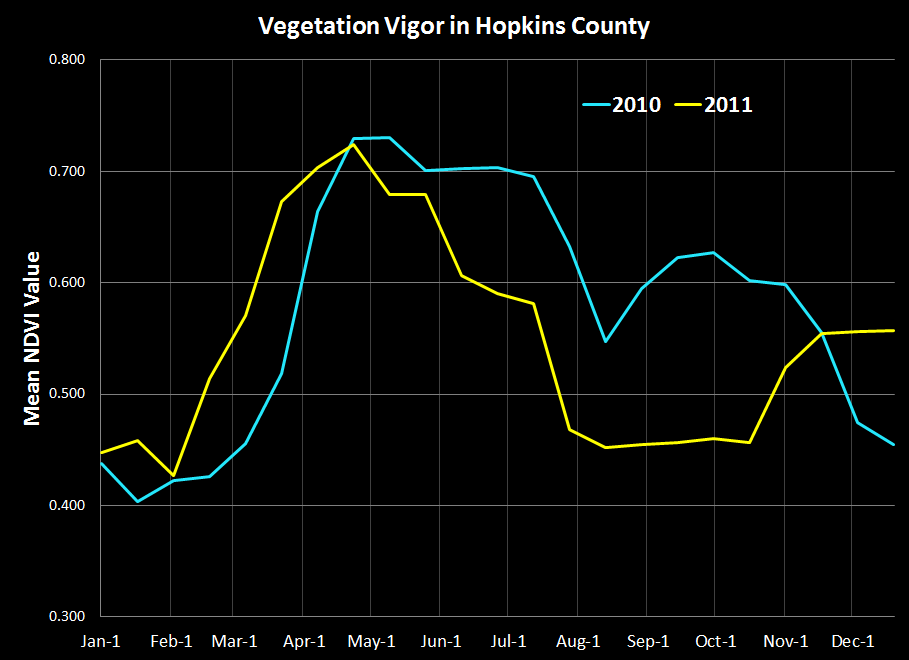 September 30
2011
September 30
2011
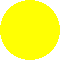 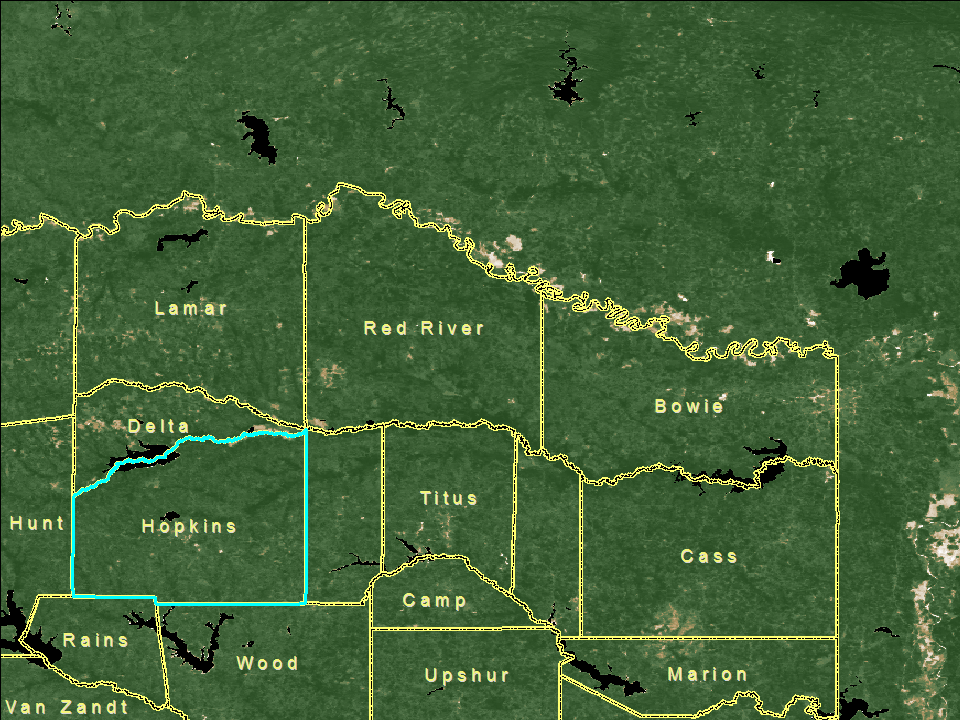 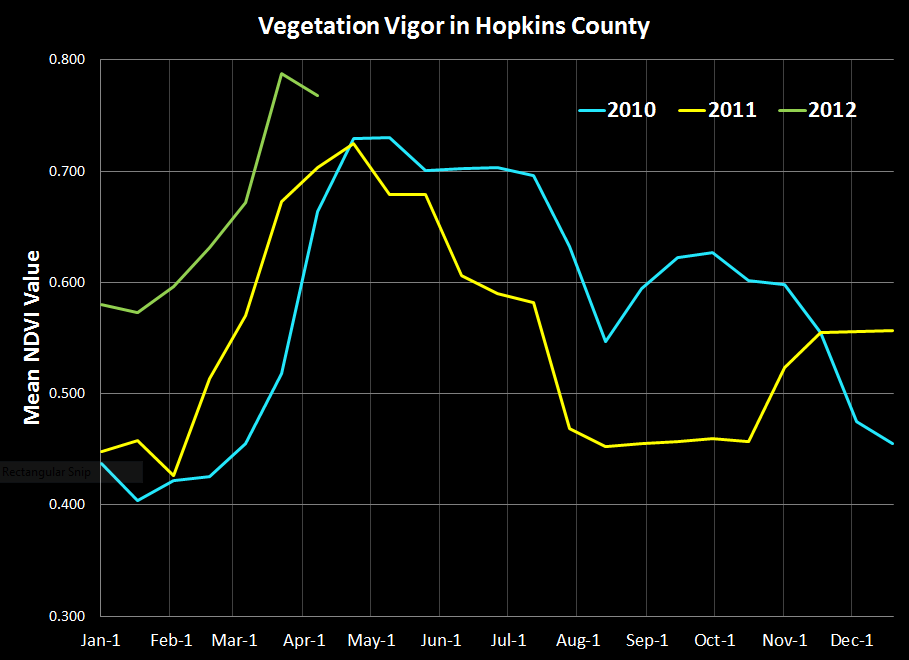 April 6
2012
April 6
2012
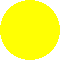 Water Availability during the Drought
Drought Technology Steering Committee
Water balance of Texas
Drought in West Texas
Texas water and climate model
Measuring Gravity Anomaly from Space (GRACE)Force of gravity responds to changes in water volumeWater is really heavy!
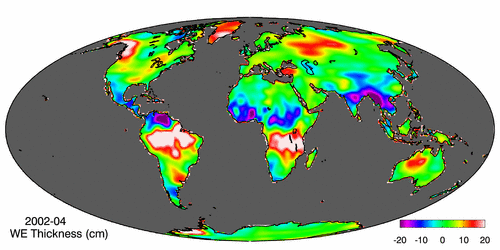 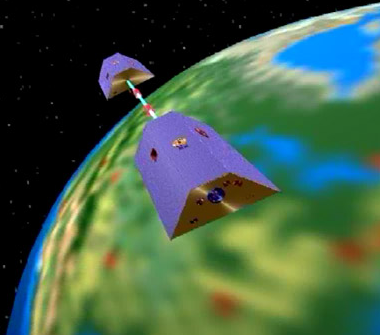 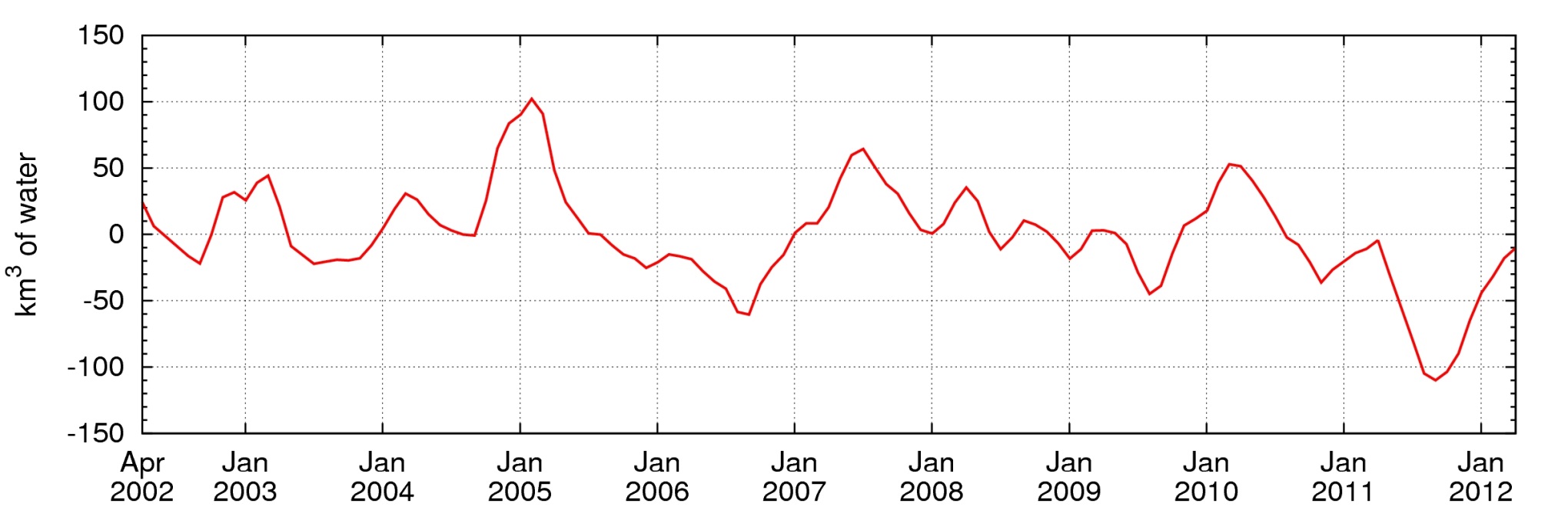 Gravity Anomaly of Texas, 2002 – 2012
Normal
In 2011, we lost 100 Km3 of water or 70 Lake Travis’s
GRACE and Texas Reservoir Water Storage
Most water loss in drought is coming from soil water and shallow groundwater
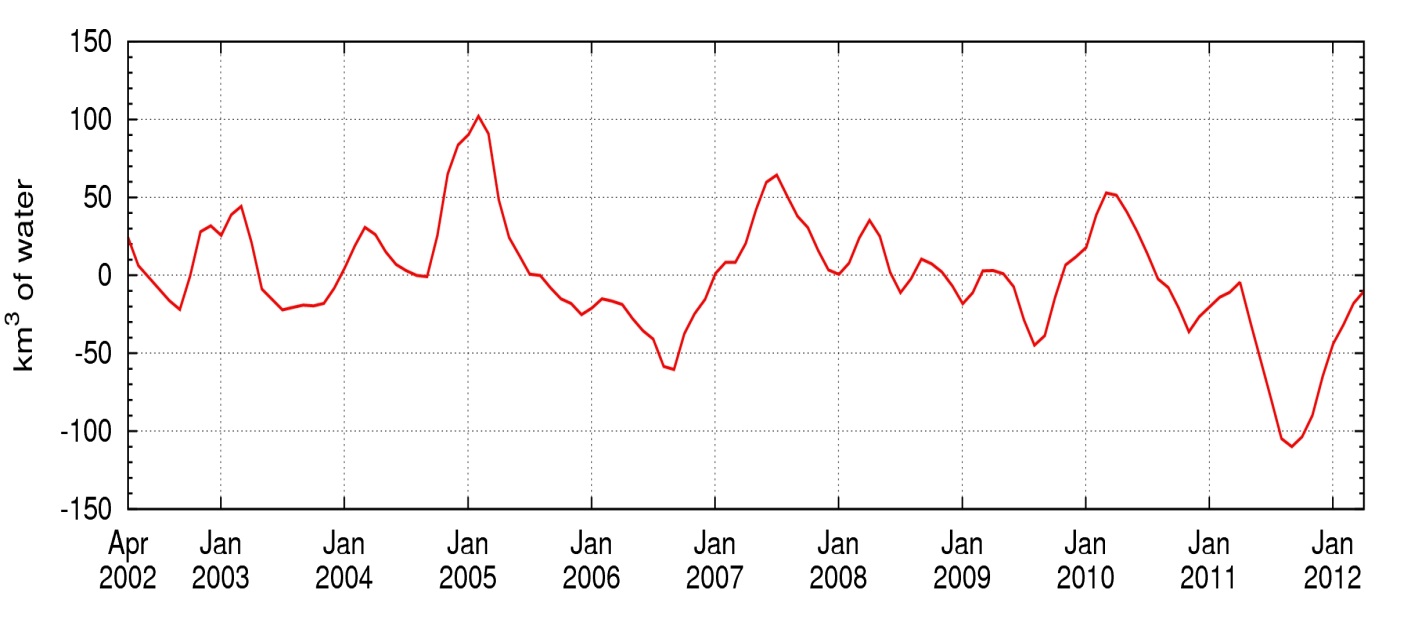 Grace Satellites
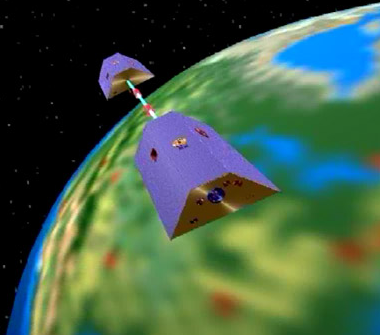 In 2011 we lost 100 Km3 of water overall
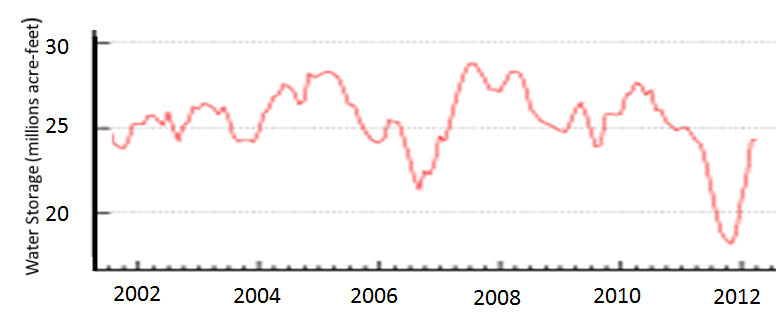 Texas Reservoirs
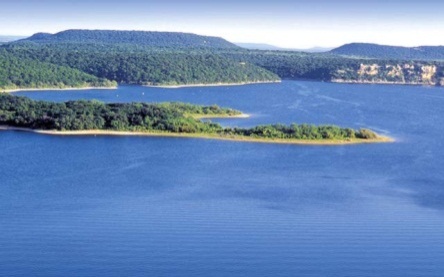 In 2011 we lost 9 Km3 of water from reservoirs
http://midgewater.twdb.texas.gov/Reservoirs/TWC/plothtm/State.htm
GRACE and Edwards Aquifer Levels
The shallow groundwater system is reacting to drought like surface reservoirs
Grace Satellites
Gravity Anomaly of Texas, 2002 – 2012
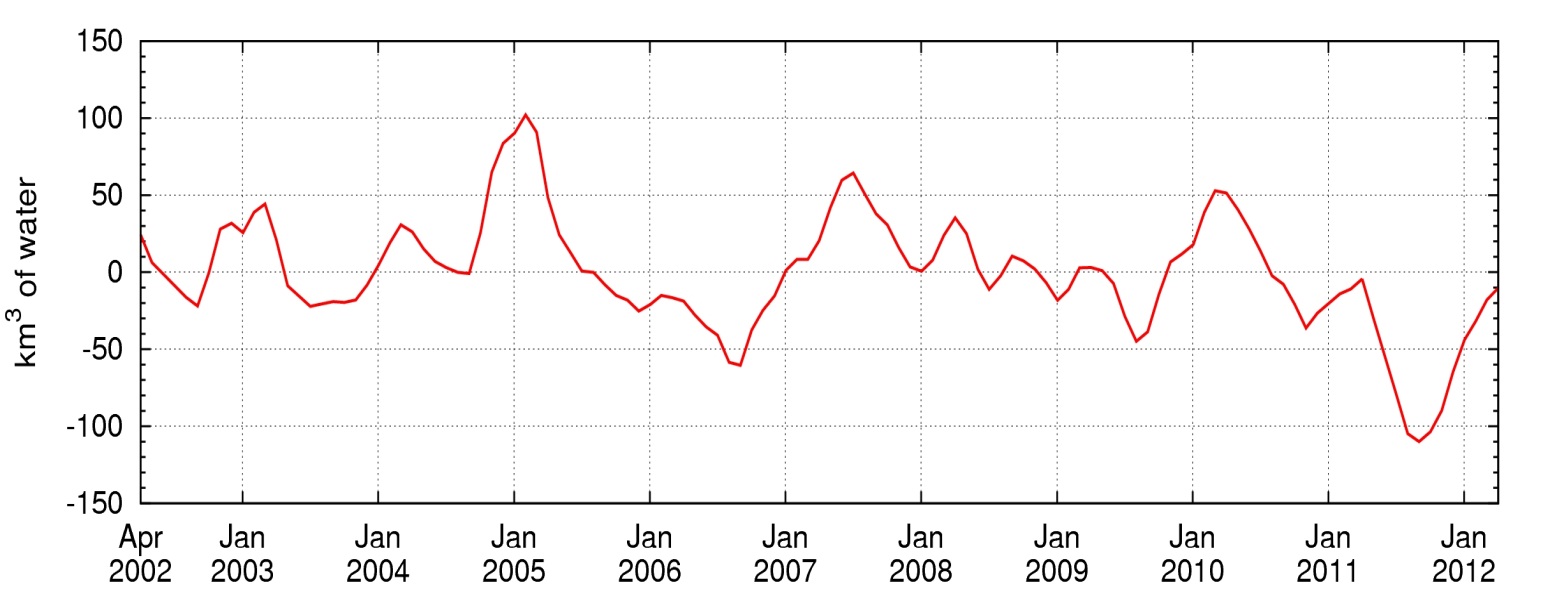 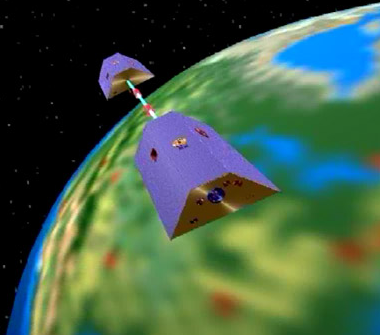 Texas Drought 
2011
Texas Drought
 2005-2006
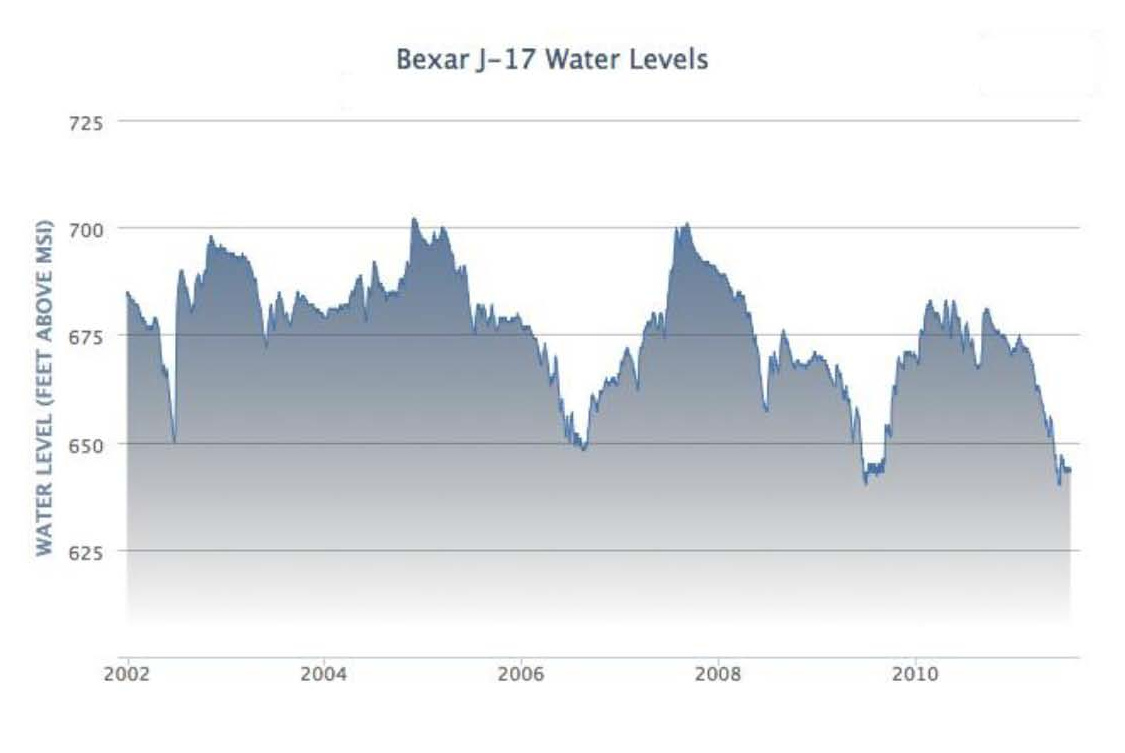 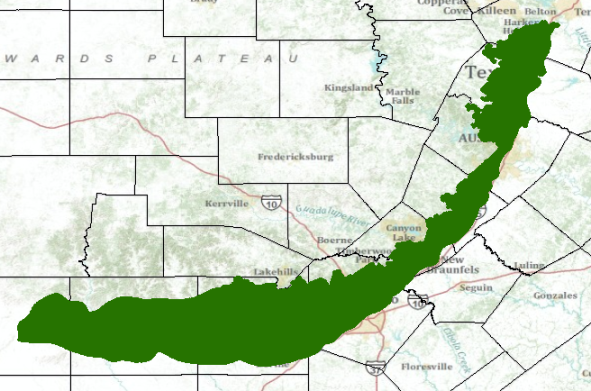 J-17 well
Edwards Aquifer
Surface Water Reservoir Storage
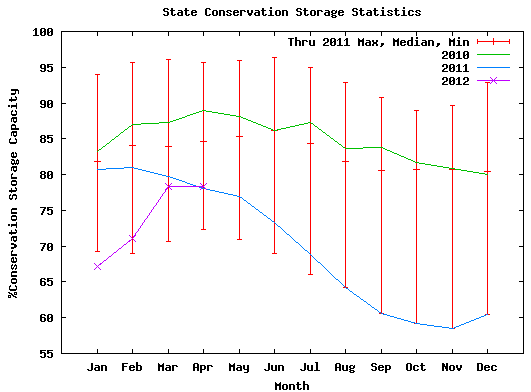 Surface water reservoirs total 50 Km3 of capacity and were 58% full at lowest point
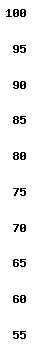 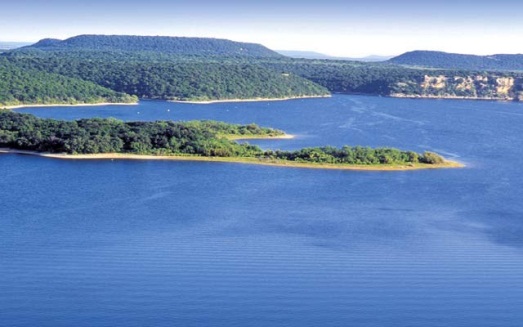 Minimum in 2011, 58%
Soil Water In Texas
Soil water system has 78 Km3 of water storage capacity in top 1m of soil
Soil Wetness Index
Saturated
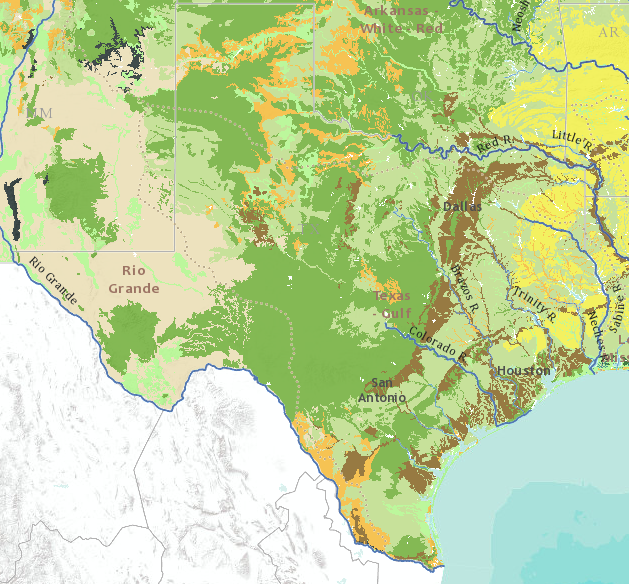 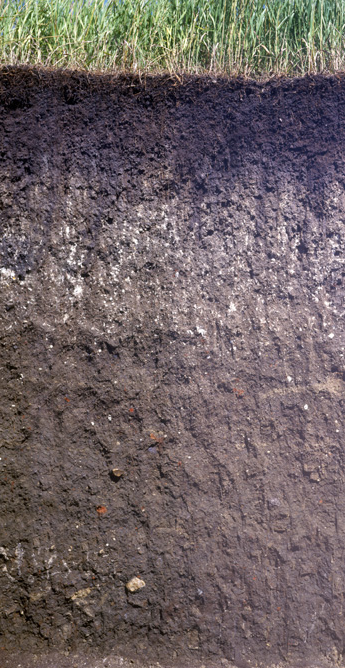 100
Soil Air
Oven Dry
Soil Water
0
Solid Particles
Soil Texture Map
First meter of Texas soil contains 11 cm of soil water and soil air
Texas Soil Wetness Index
On 12 May 2012, soil water storage in first meter of soil was 47% full, which is equivalent to 37 Km3 of water volume, or 5 cm of water uniformly distributed over Texas
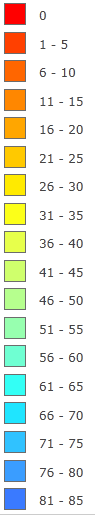 % soil water capacity
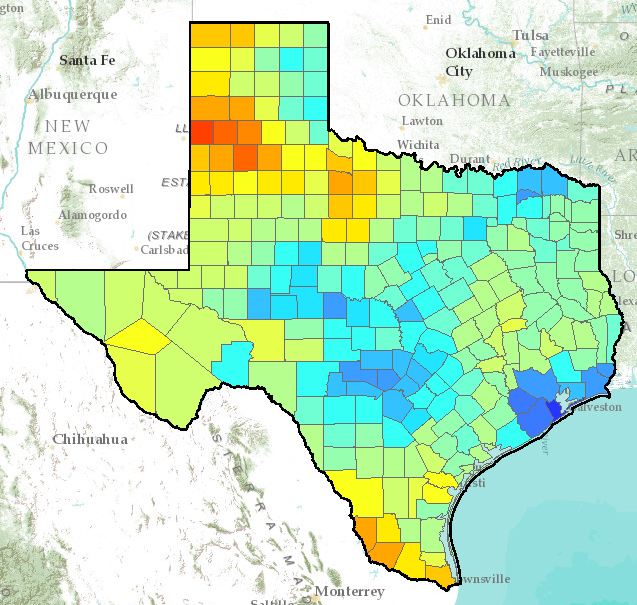 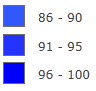 http://www.arcgis.com/home/webmap/viewer.html?services=35849a2d508540f194d17380d0830266
Soil Wetness Index, Travis County, January 2011 - May 2012
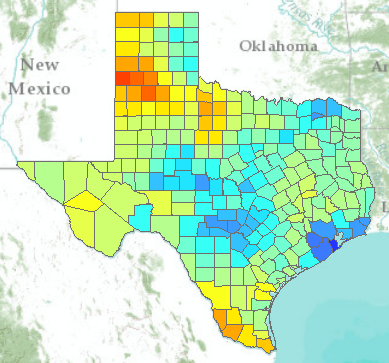 Effect of Spring Rains
Texas Soil Wetness Index (2011-2012)
Summary Water Balance of Texas
Overall changes in Texas water storage can be measured from space by the GRACE satellites
In 2011 drought we lost 100 Km3 of water (70 Lake Travis’s)
About 9 Km3 from surface water reservoirs
Approximately 15 Km3 from the soil water system
About three quarters from shallow groundwater
We have regained most of this lost water
We need county level metrics of water availability for better drought management
Water Availability during the Drought
Drought Technology Steering Committee
Water balance of Texas
Drought in West Texas
Texas water and climate model
Drought in West Texas
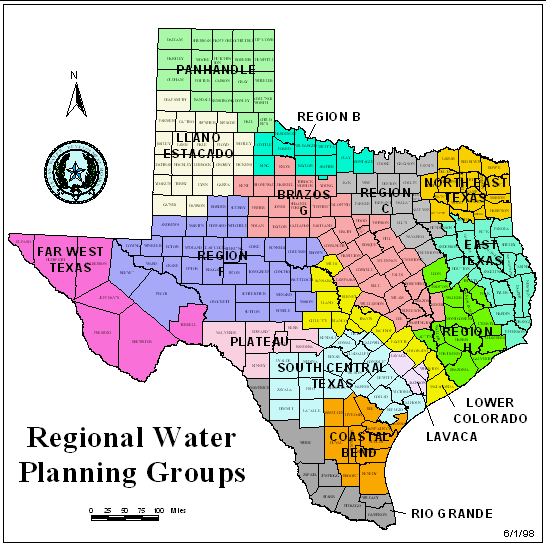 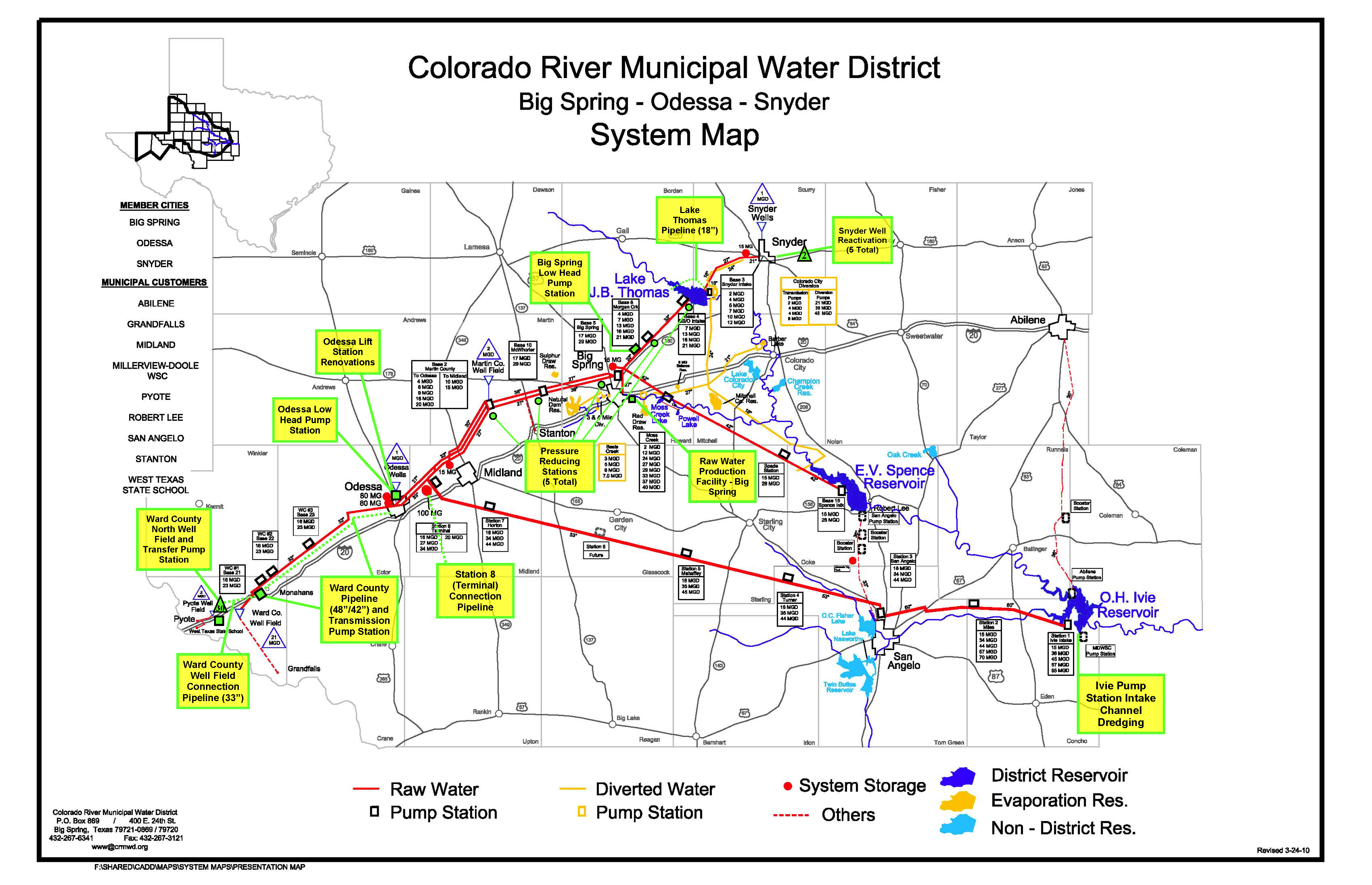 Reservoirs
Odessa
Midland
San Angelo
Lake O.C. Fisher, August 2010
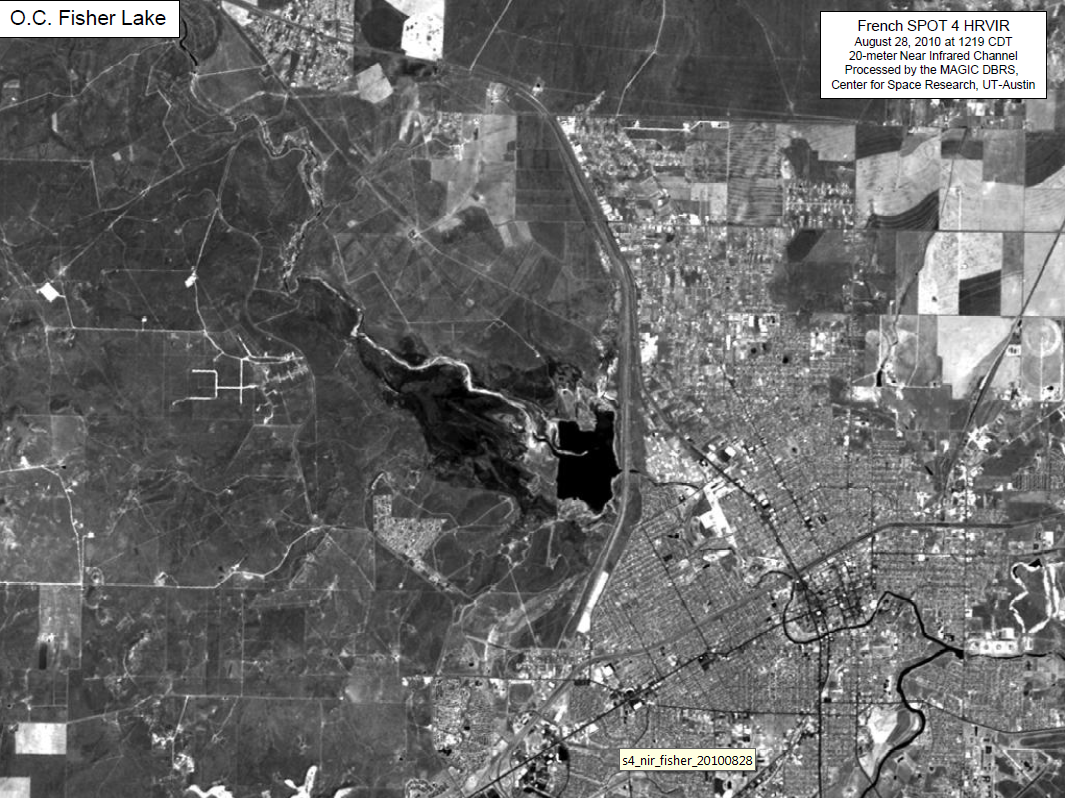 Lake O.C. Fisher, Jan 2012
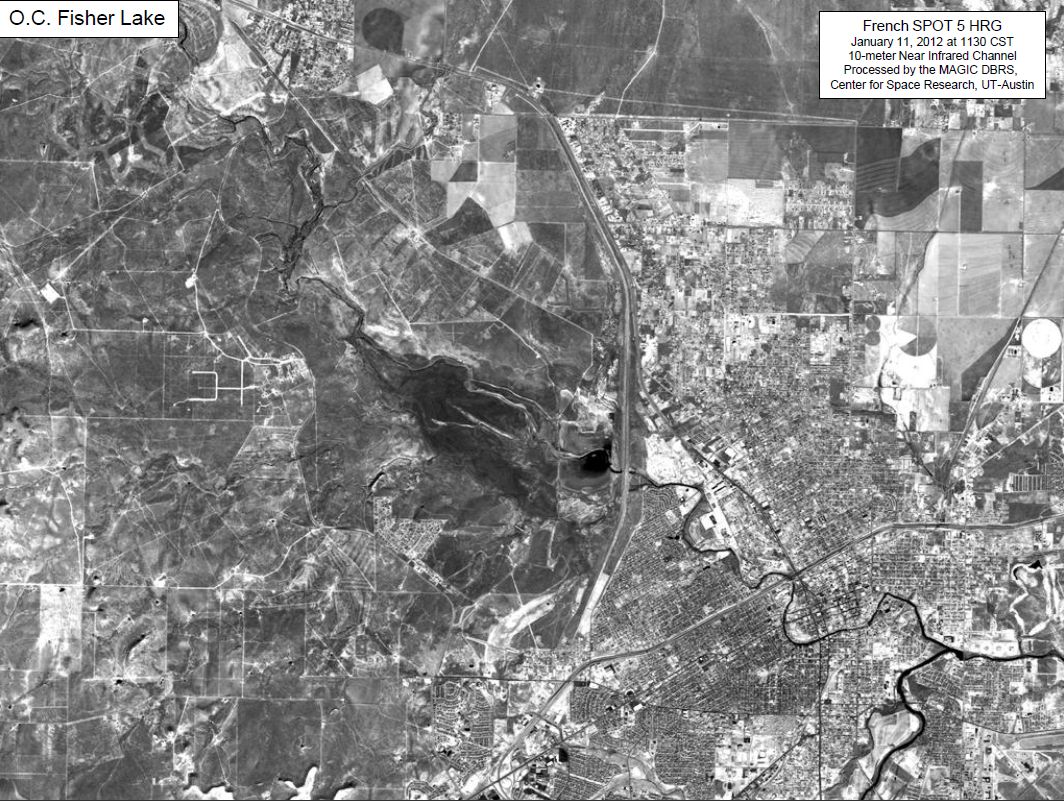 Lake E.V. Spence, August 2010
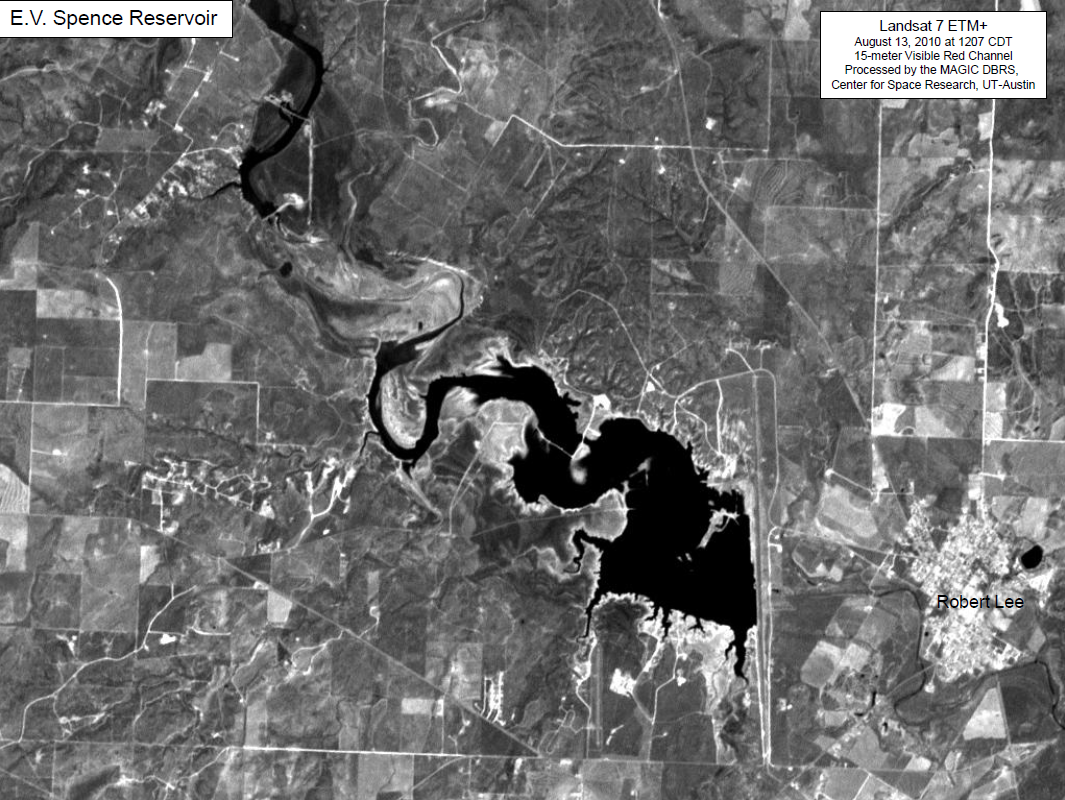 Lake E.V. Spence, Jan 2012
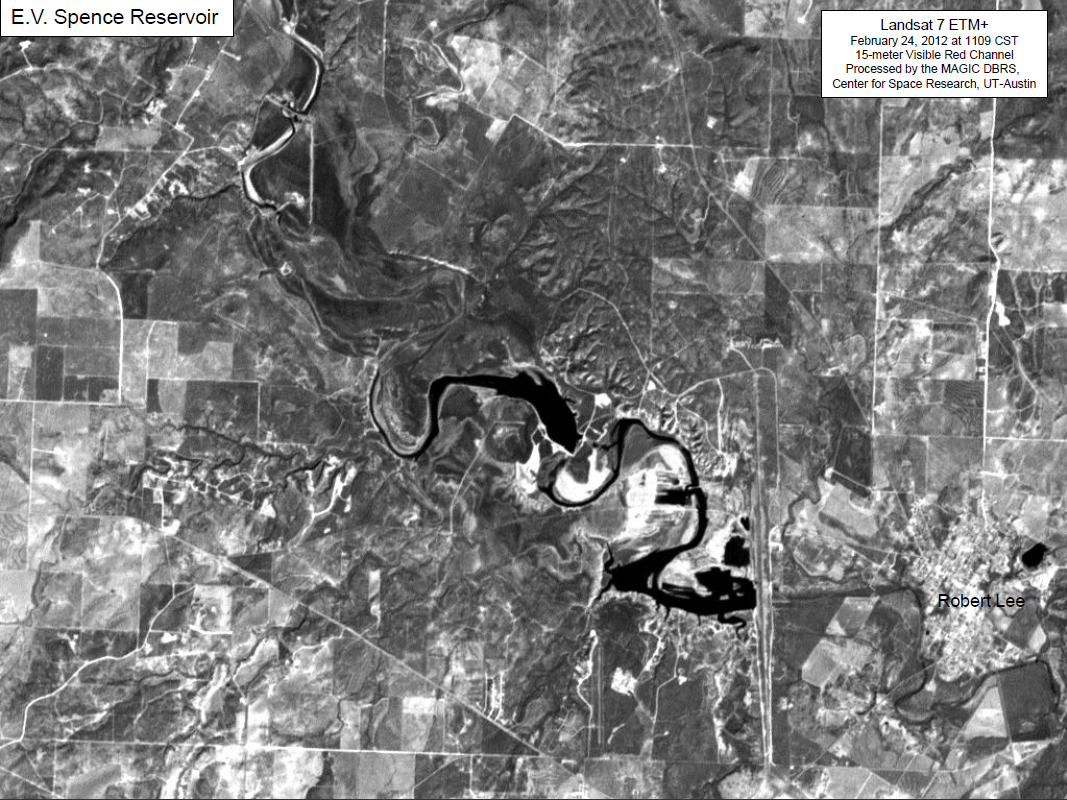 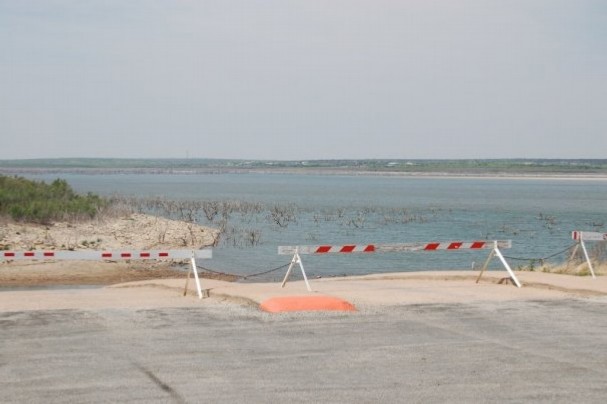 O.H. Ivie Reservoir
Owned and operated by the Colorado River Municipal Water District
Purpose:  Water Supply
Supplies:  Odessa, Big Spring, Snyder, Midland, Abilene, San Angelo, Ballinger





Storage Capacity:		554,339  acre-feet
Current Storage:		98,400  acre-feet 
2011 Change in Storage:	 -81,820  acre-feet
M. Bewley
Drought in West Texas is chronic
Saline Groundwaters of Texas
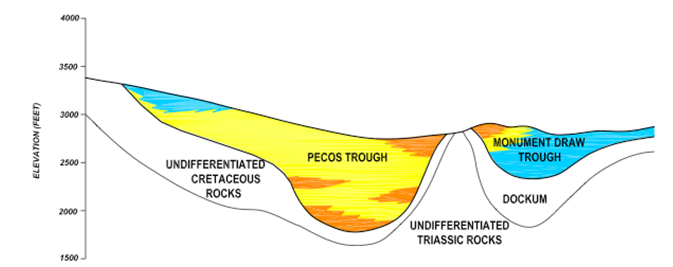 Pecos Alluvium
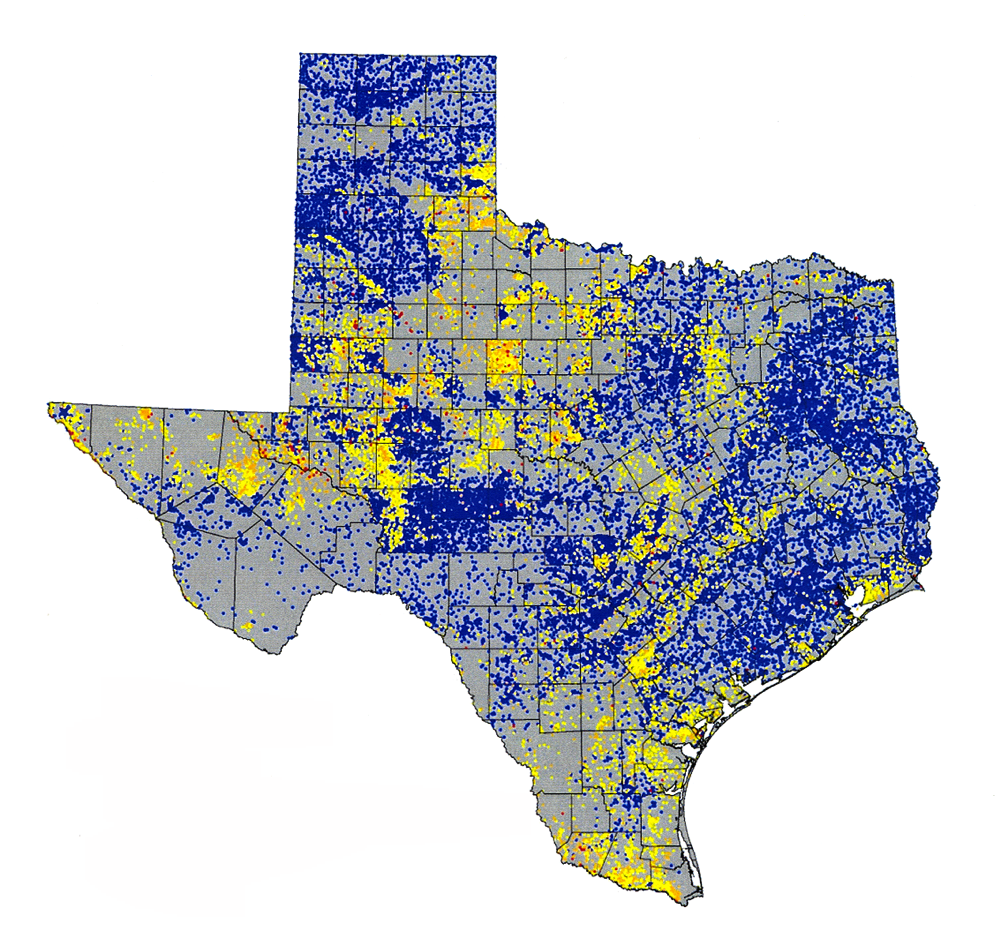 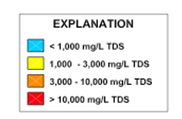 Water Availability during the Drought
Drought Technology Steering Committee
Water balance of Texas
Drought in West Texas
Texas water and climate model
Texas Water and Climate Model
Last severe drought in 1996 led to Senate Bill 1 in 1997 and SB2, SB3 later
Great improvement in long term water planning (10 to 50 years in future)
The 2011 drought exposed
We don’t have synthesized situational awareness of current condition of our water system state-wide
We need to be able to see ahead 6-18 months for rational water decision making
Calculate the Soil Water Balance of Texas
Land surface features
NLDAS atmospheric forcing
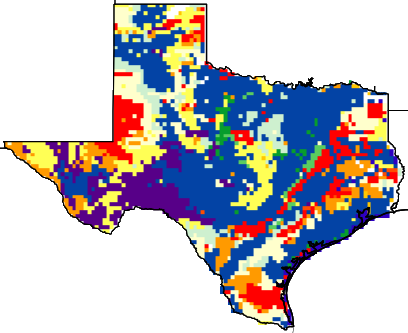 Soil 
type
Temperature
Precipitation
Wind speed
Specific humidity
Surface pressure
Downward SW radiation
Downward LW radiation
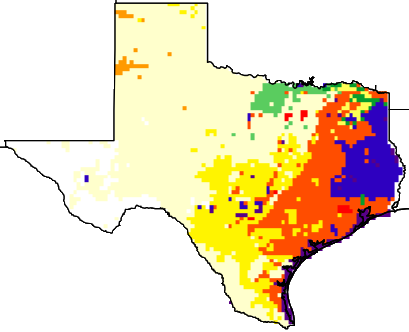 Noah-MP land surface model
Land
cover
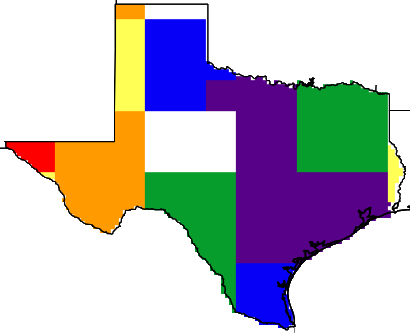 Soil 
color
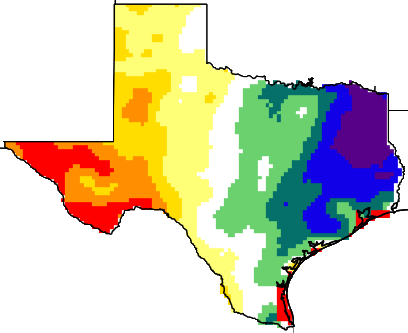 Green 
vegetation fraction
Surface runoff
Sub-surface runoff
Soil moisture
Evapotranspiration
Water table ……
Model output
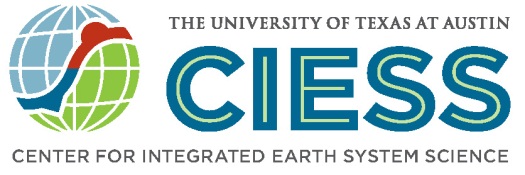 RAPID River Flow Model
Synthesized Real-Time Water Models, Observations, Maps and Graphs
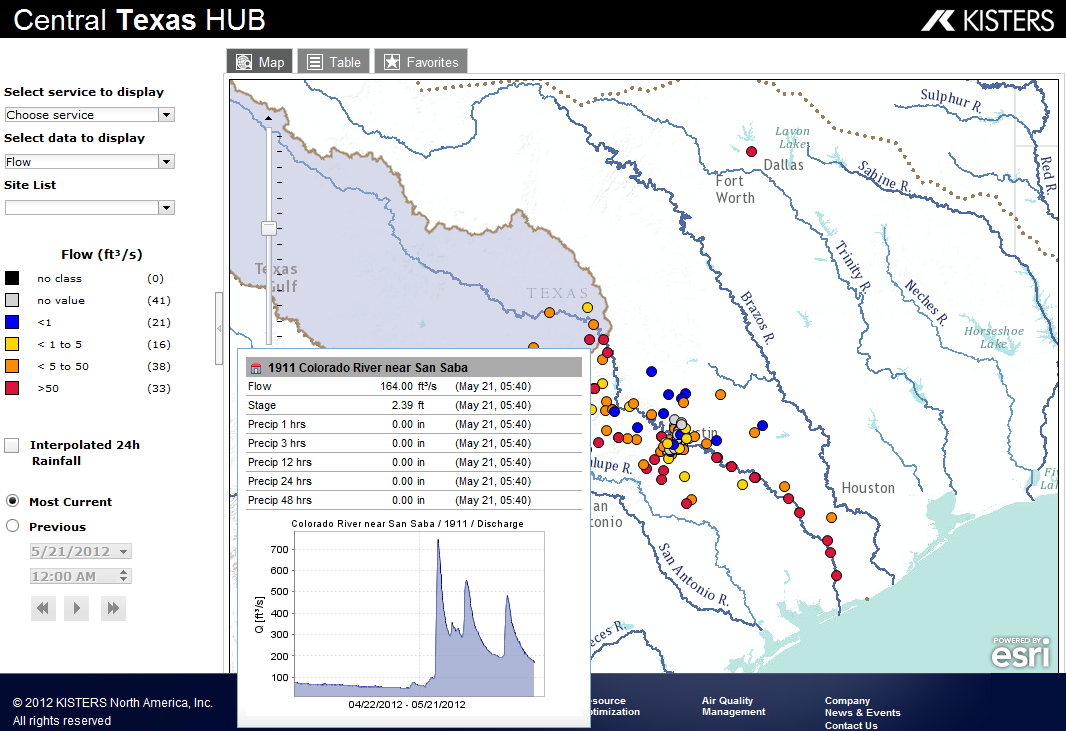 http://www.CentralTexasHub.org
Conclusions
GRACE Satellites can directly measure overall change in water storage in Texas
In 2011, we lost 100 Km3 of water, but conditions have returned to nearly normal
County-based metrics are needed to quantify drought severity and its spatial patterns
Surface water storage is almost gone in West Texas – switching to groundwater supply
We need a Texas Water and Climate Model